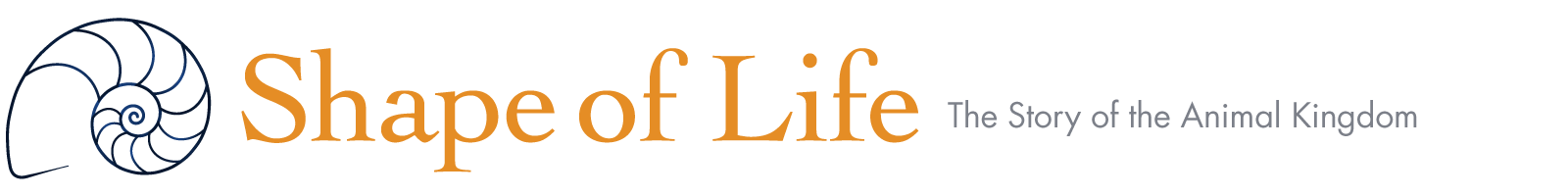 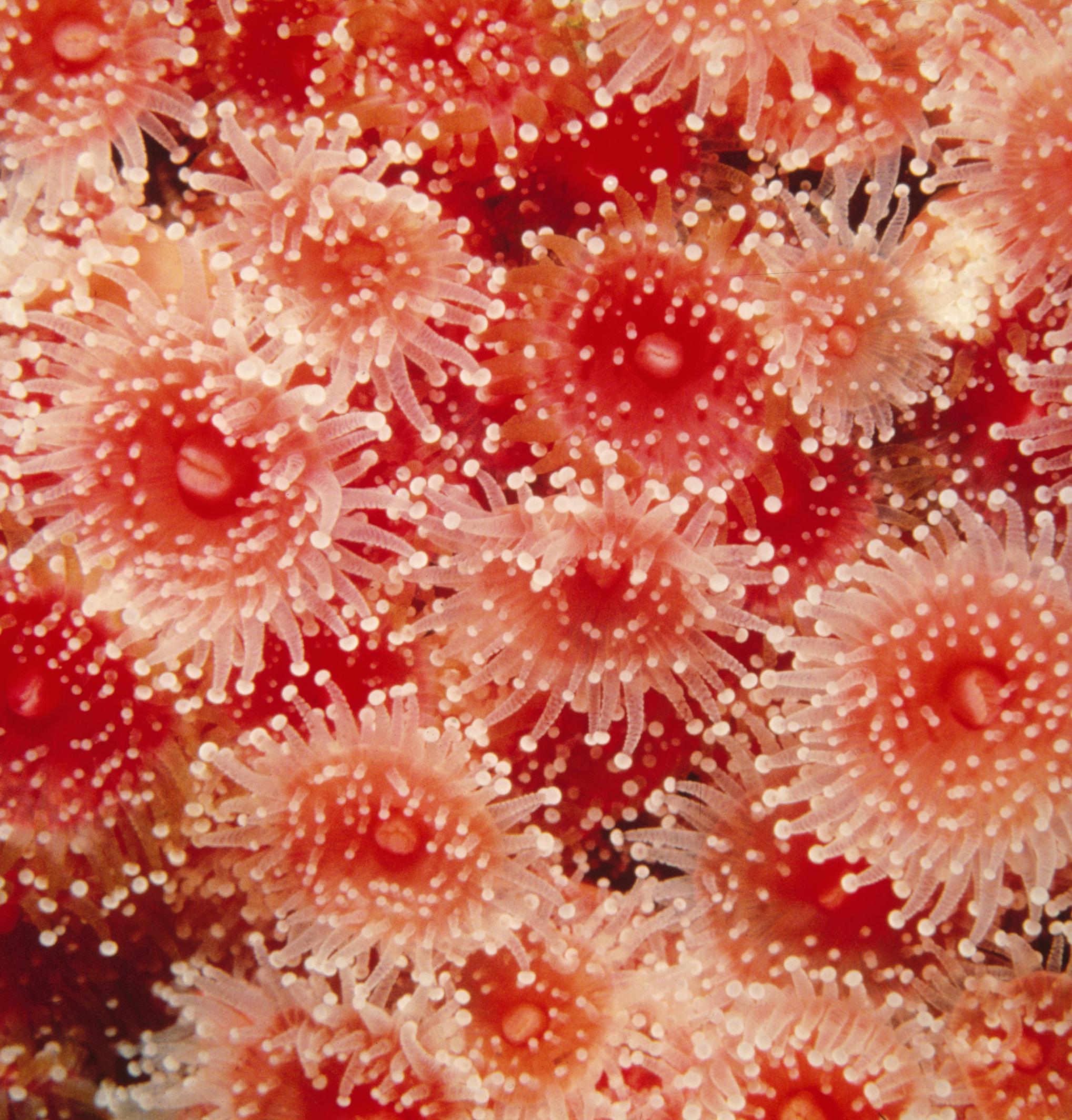 Cnidarians:
Life On the Move
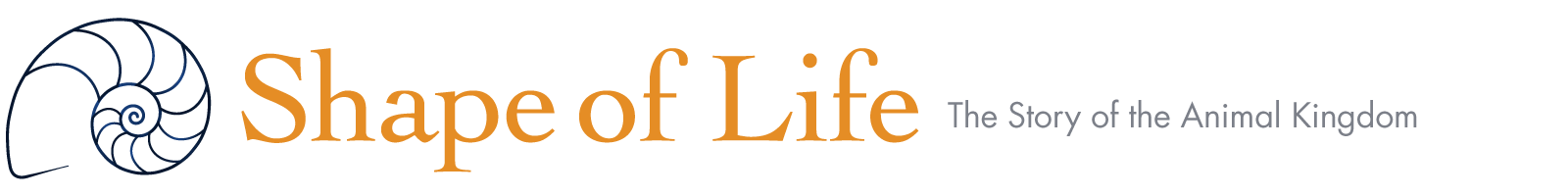 These Are All Cnidarians
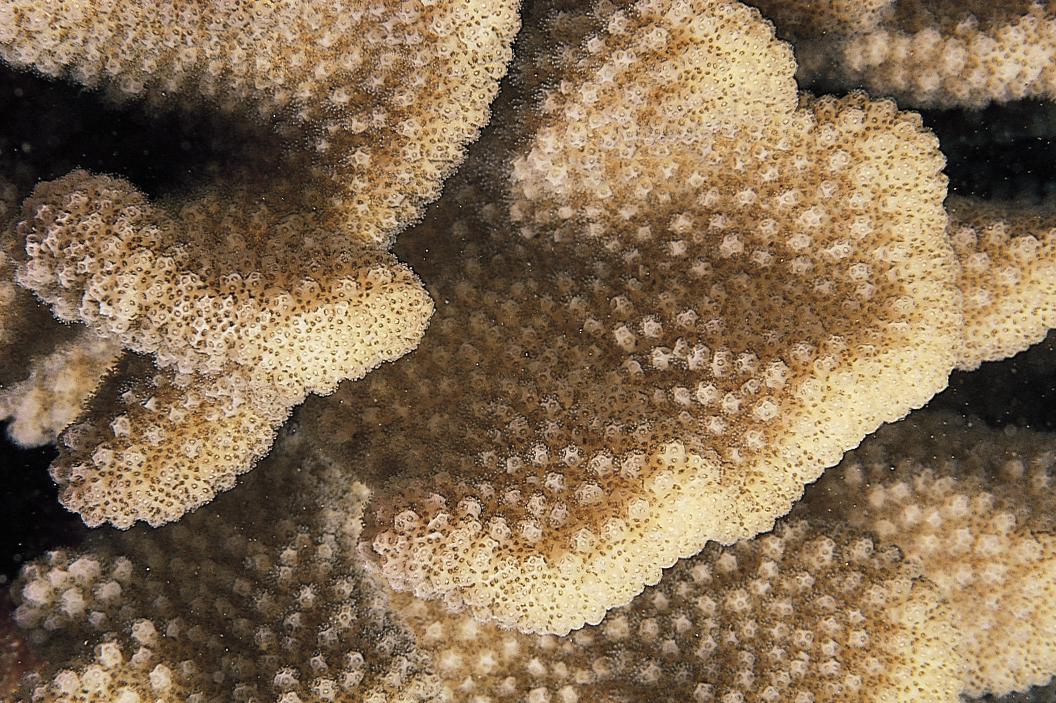 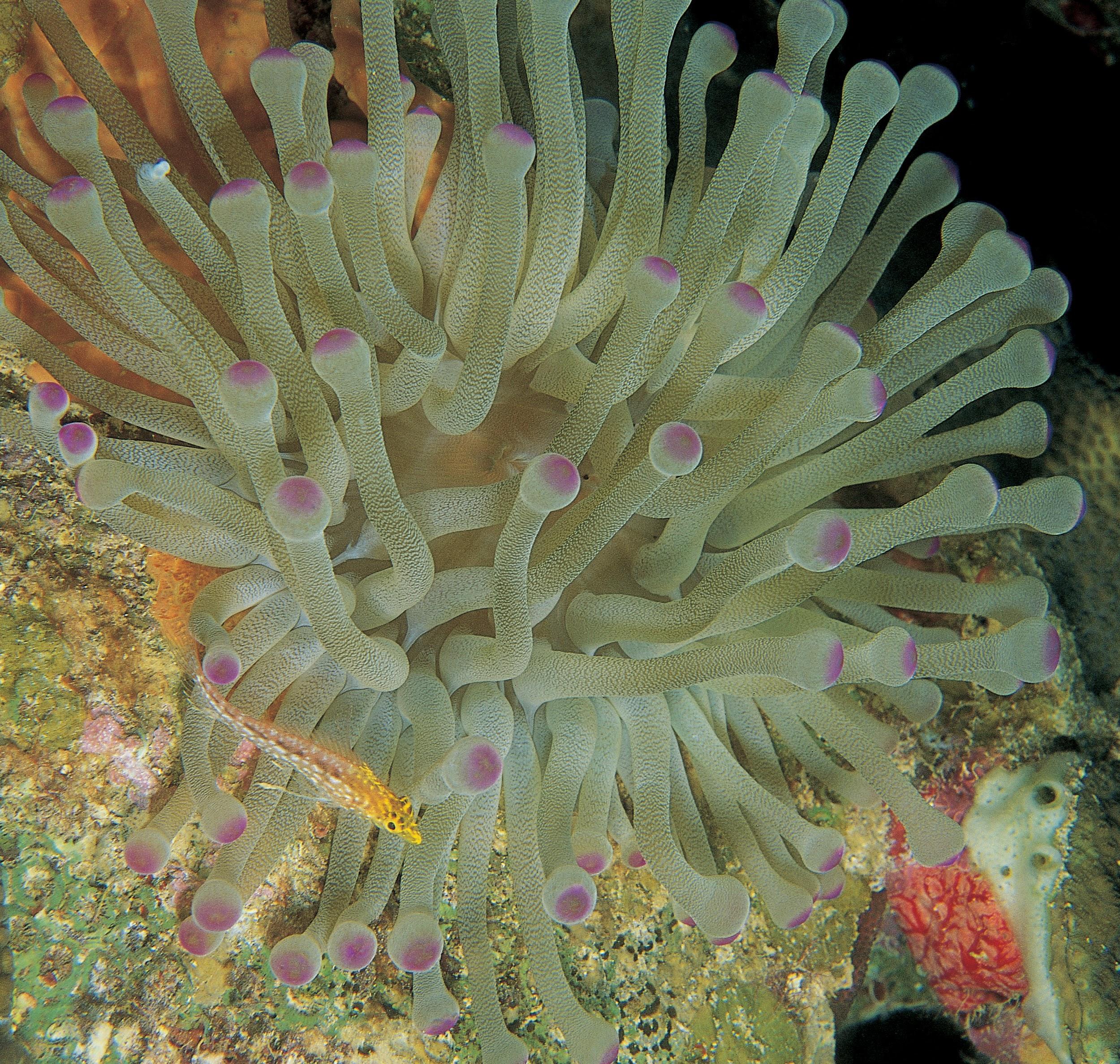 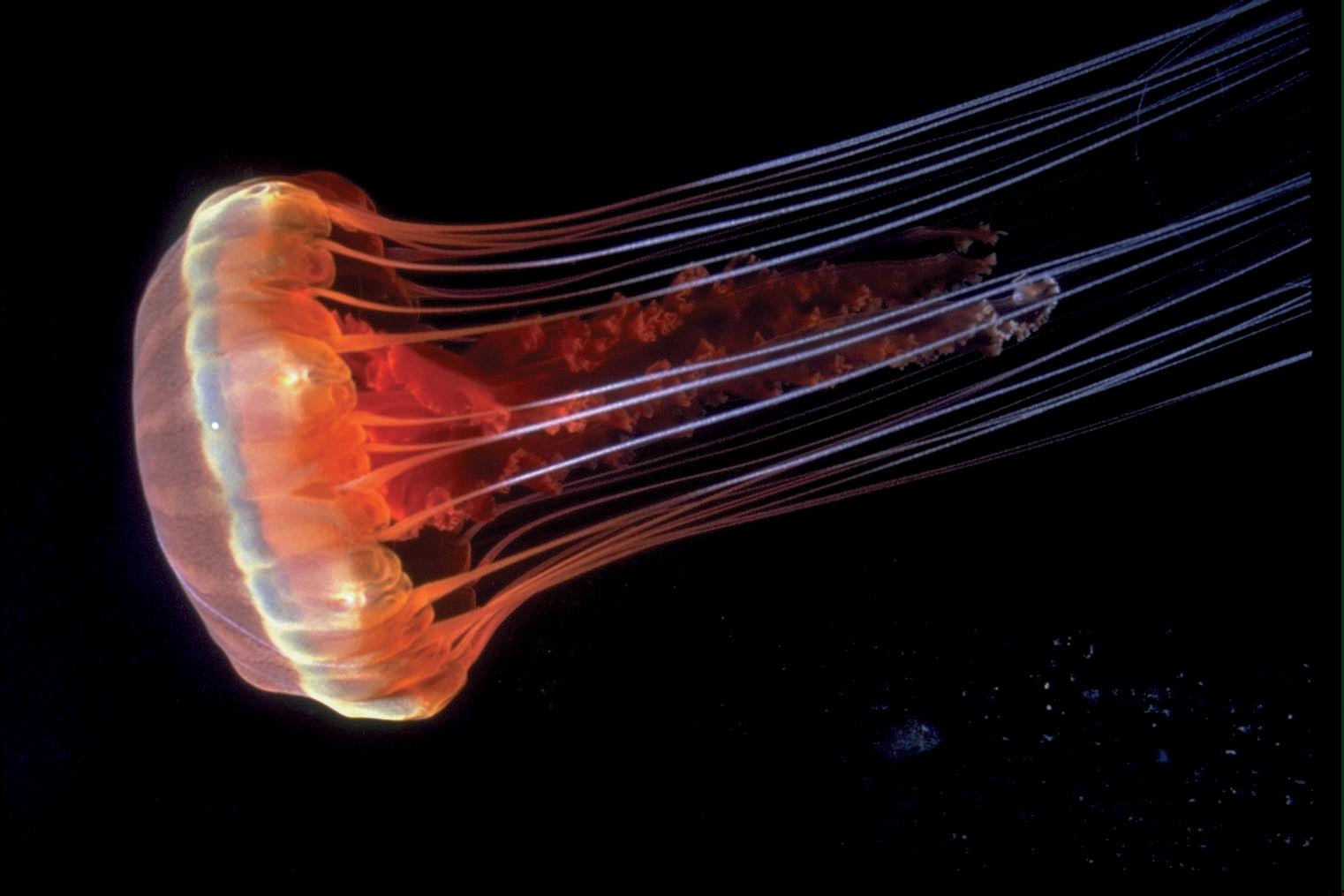 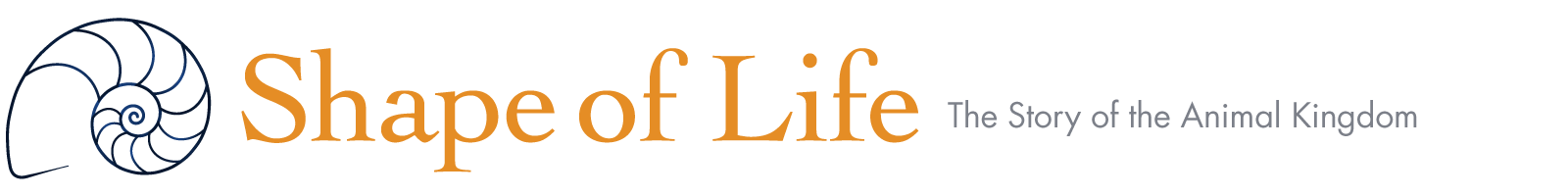 Watch Cnidarians: Life On the Move. Take Notes And Answer the Following Questions
Watch this video
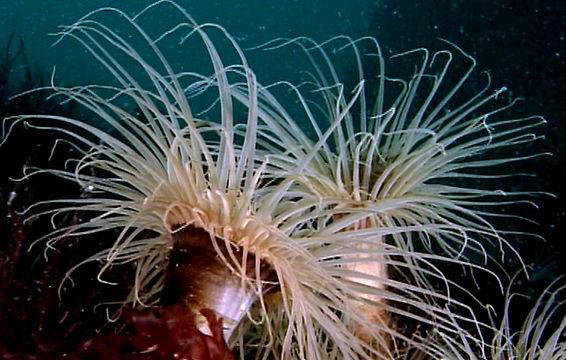 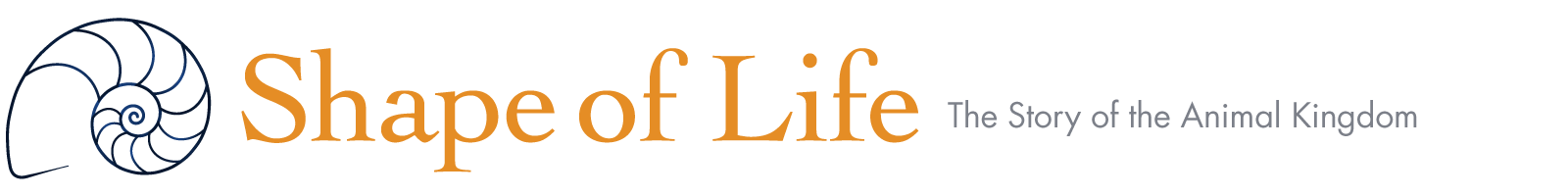 Cnidarian Body Plan
In what way are cnidarians more complex than sponges? 
 
 What do these additions allow cnidarians to do?

 How do tentacles give a cnidarian an advantage?

 What two digestive system structures appeared first in the cnidarians?
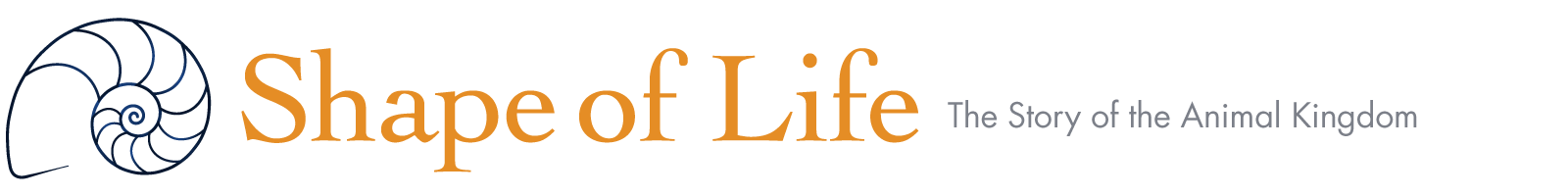 Body Plan: Polyp and Medusa
Watch this video

Name and describe the two different versions 
of the cnidarian body plan.
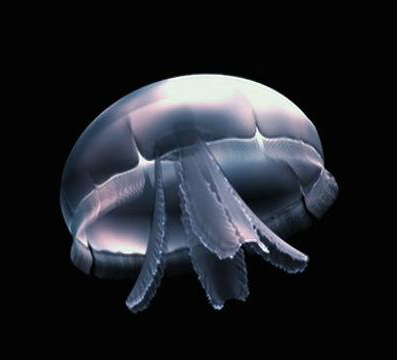 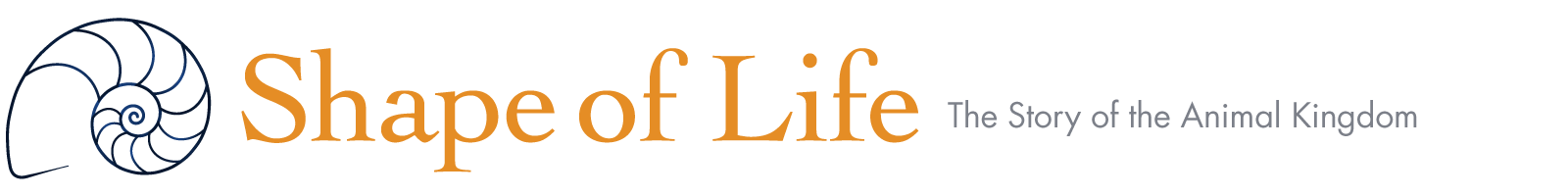 Symmetry
What is “symmetry? 


What kind of symmetry do cnidarians have? 


How is it different from the 
symmetry of your own body?
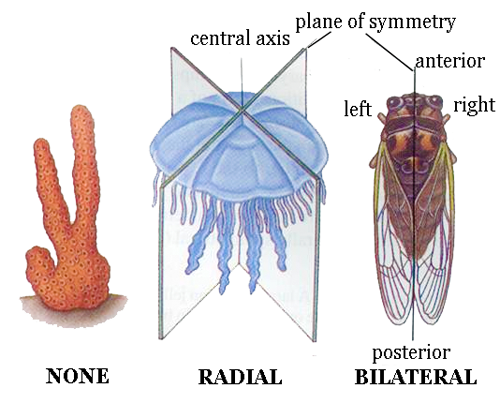 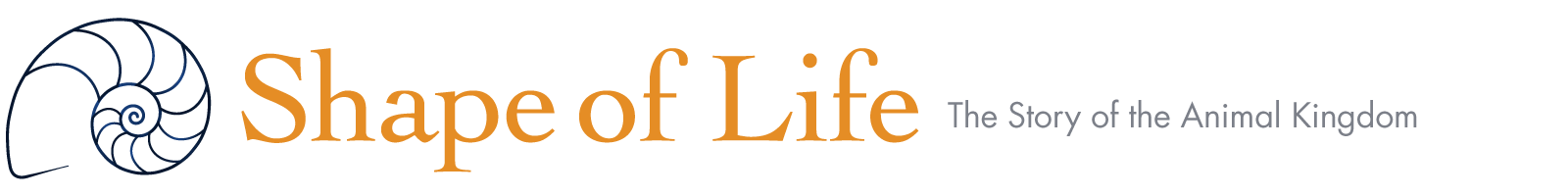 Movement

Watch this video
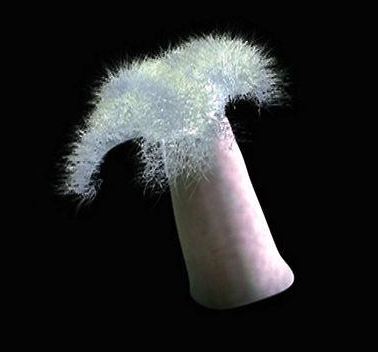 What allows anemones to be able to 
bend in different directions?

How do nerve cells work with muscle cells
to give cnidarians movement?

What kind of a skeleton does an
anemone have?
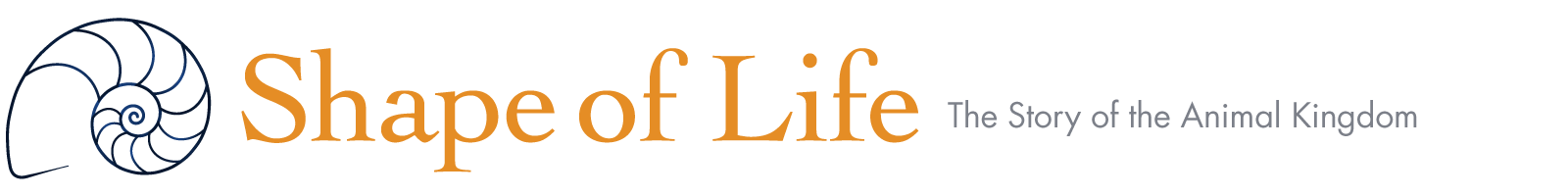 Watch An Anemone Swim Away
When attacked by a sea star, an anemone called Stomphia releases itself and contracts its body to swim away.
Watch this video
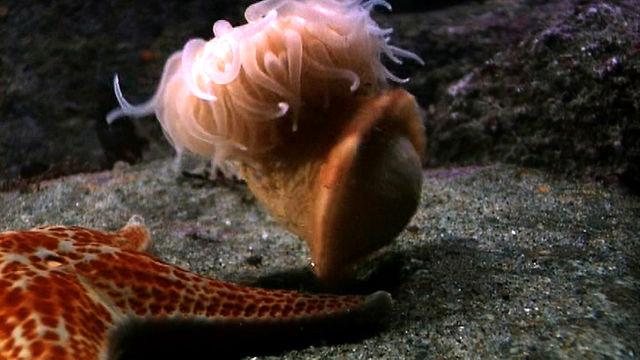 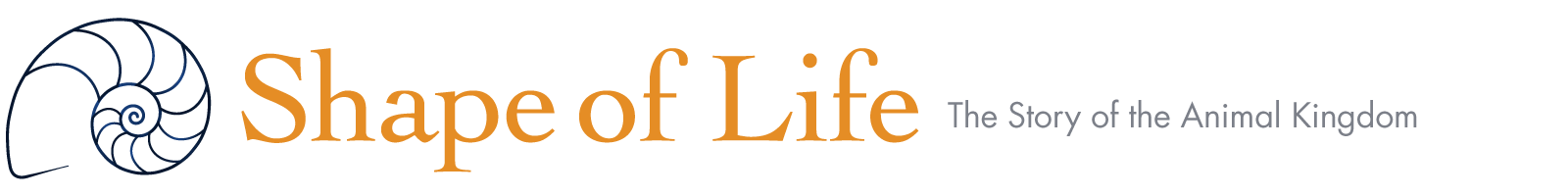 Why Do Jellyfish Swim?
Watch this video
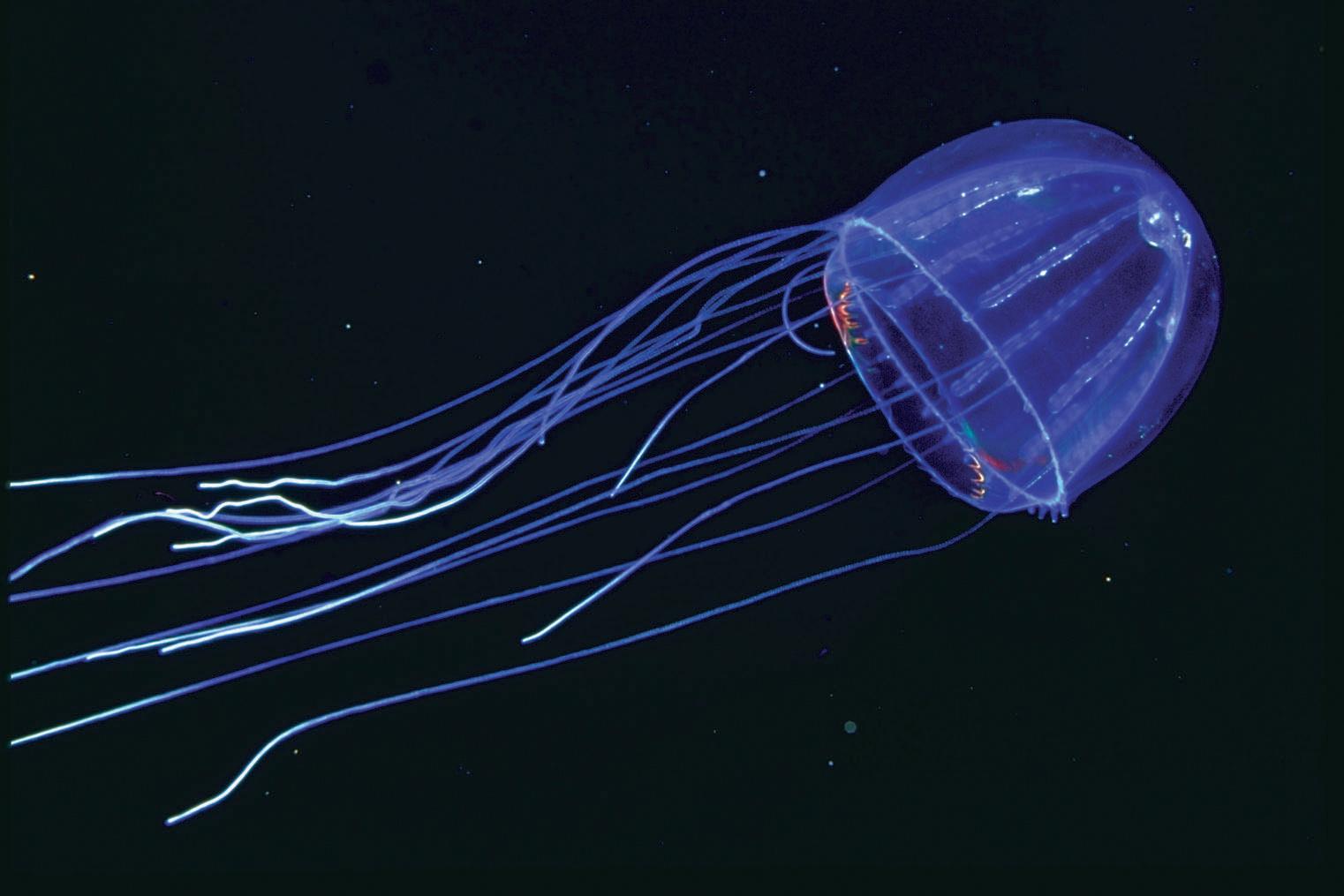 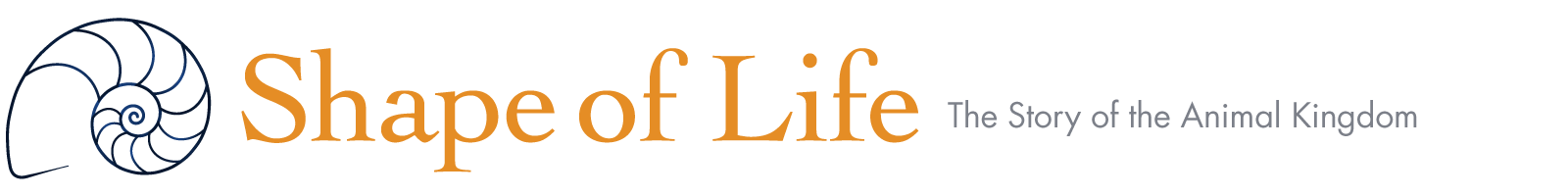 Nematocysts
What are nematocysts? What do they do?

How do anemones fight for space on a rock?
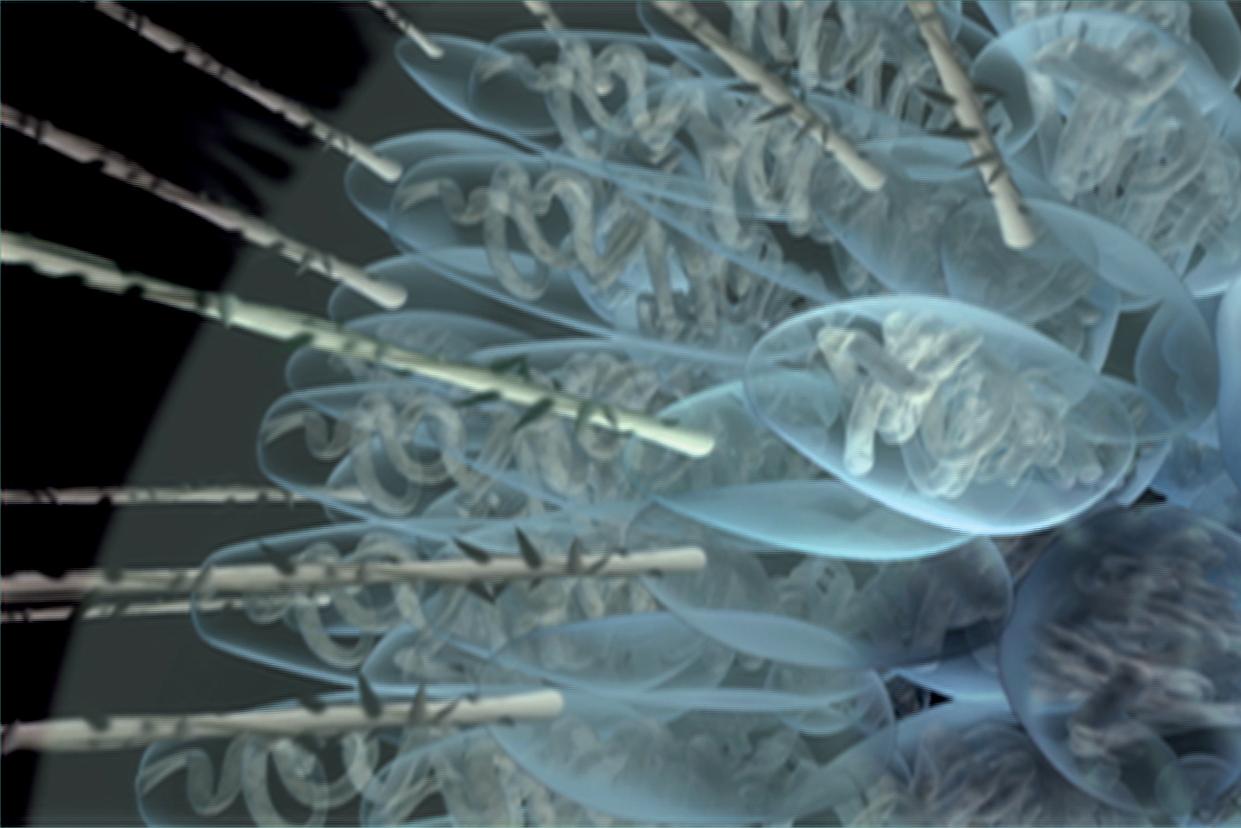 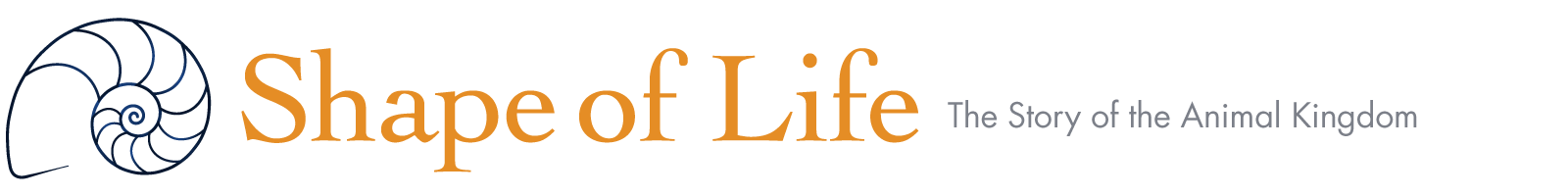 Feeding
Watch this video 


How does an anemone catch a fish?
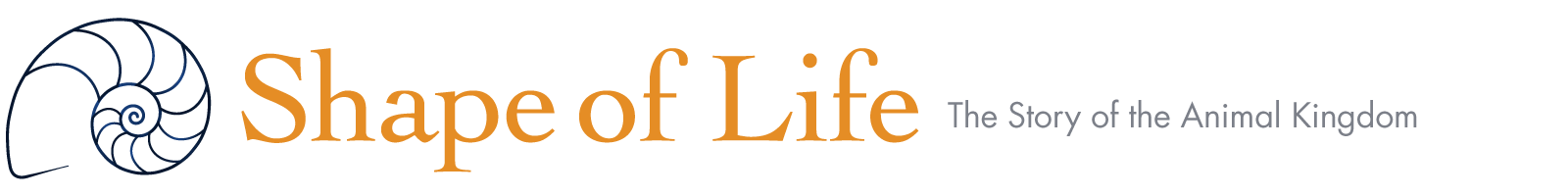 Reproduction: Moon Jelly Life Cycle
Watch this video
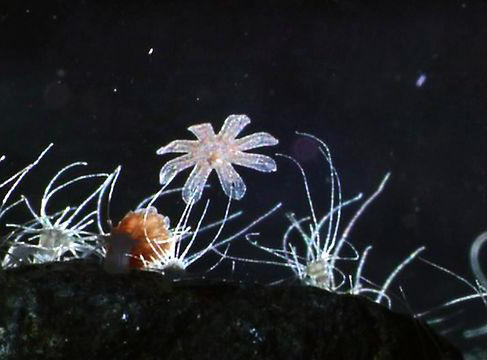 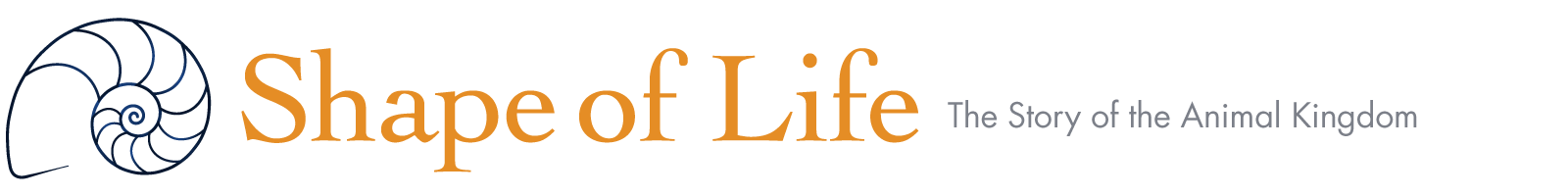 Corals
What do coral polyps eat? 

What do we call a community of coral polyps?
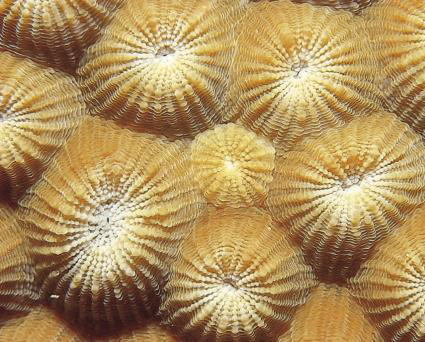 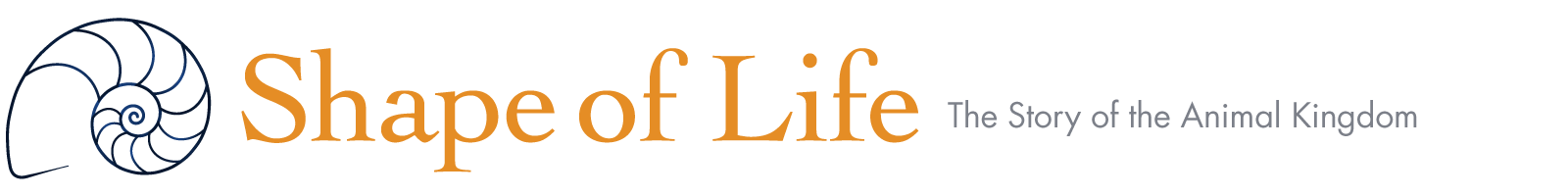 Deep Sea Cnidarians
What kind of cnidarians live in the deep sea?

What is Praya?
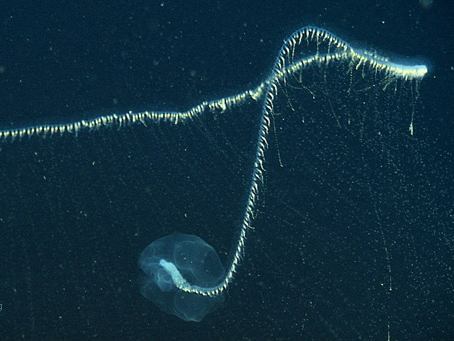 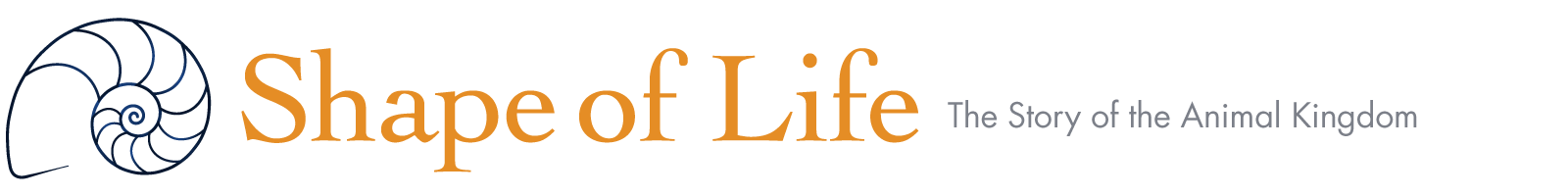 Cnidarian Innovations
Why are cnidarians a turning point for behavior?
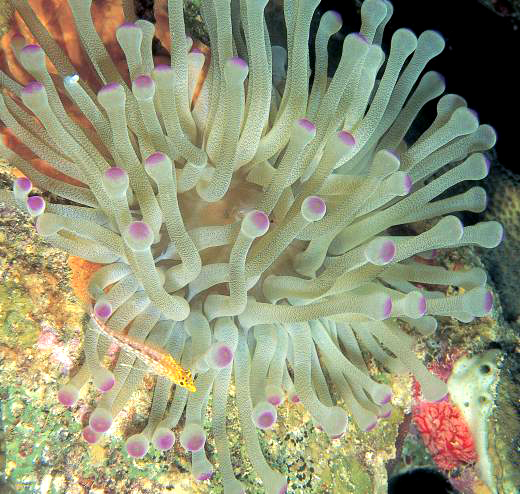 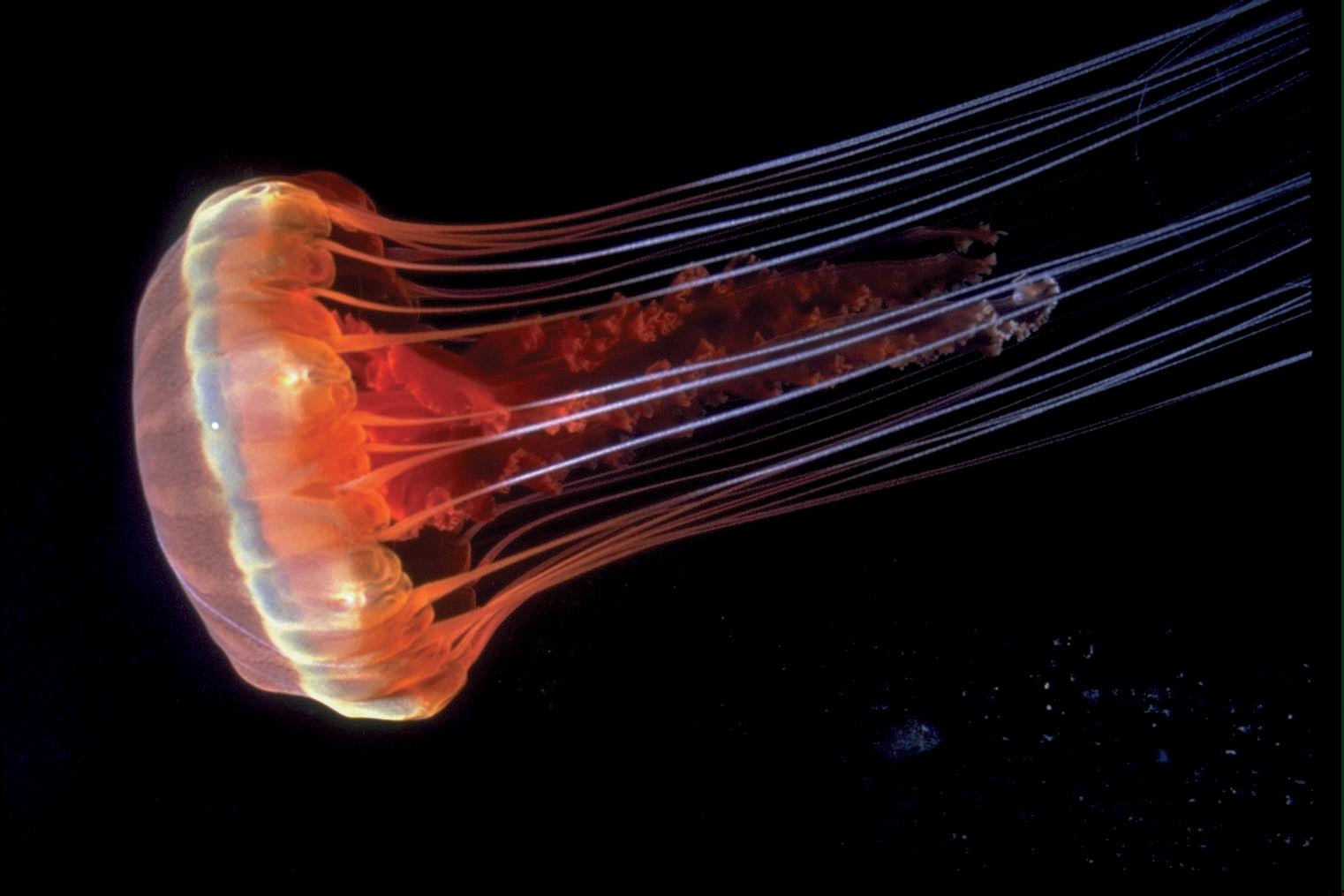 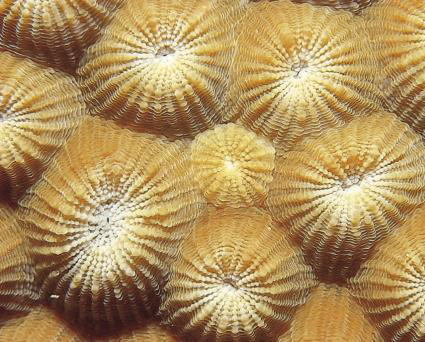 Vocabulary                        Page 1
Define in your own words these vocabulary words at the end of the video.

    nematocyst							medusa								
    toxin									polyp																								
    arsenal								decoy
								
										troll